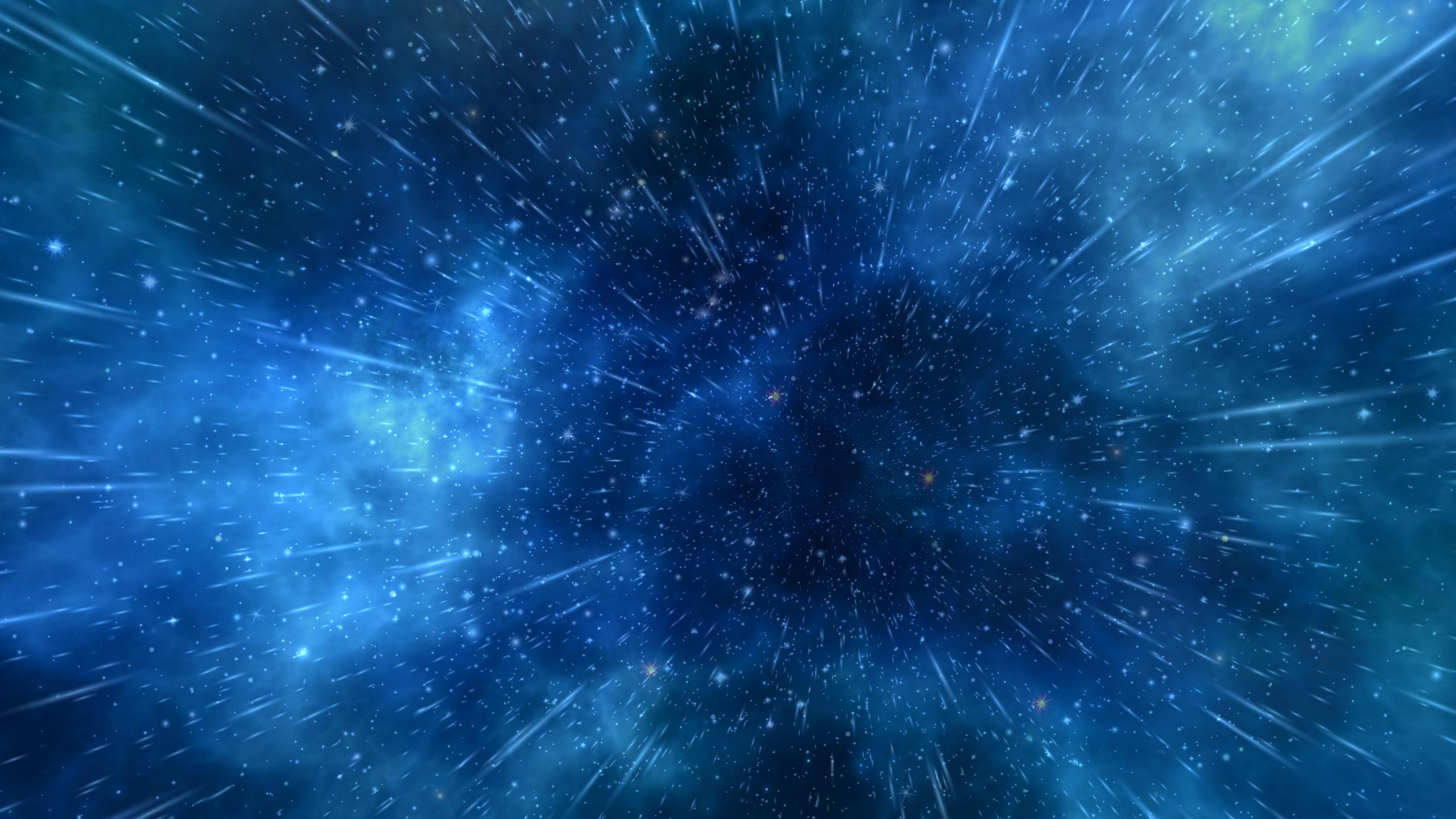 FAVh040 – Výzkum hvězd, hvězdných systémů a kultury celebrit L8: Hvězdy jako herci II.
Mgr. Šárka Gmiterková, Ph. D. 
JS 2022
20. 4. 2022
Mechanik (2004, r. Brad Anderson)
Jakými hereckými prostředky Christian Bale staví postavu Trevora Reznika? (zejména s ohledem na míru ostenze?)
Jak tyto prostředky přispívají k našemu pochopení fikčního světa, příběhu a hlavní postavy?
Zcela subjektivně – jde o nezbytně nutnou tvůrčí volbu? Jaké klady a jaké zápory podle vás tento extrémní herecký přístup má?
2
zápatí prezentace
L8: Texty
ESCH, Kevin (2006): “I don’t see any Method at all”. The problem of actorly transformation. Journal of film and video 58, č. 1–2, s. 95–107. 
McDONALD, Paul. Hollywood Stardom. Chichester: Wiley & Blackwell, 2013, s. 181–253. 

Baron, Cynthia – Carson, Diane – Tomasulo, Frank P. (eds.) (2004): More than a method. Trends and traditions in contemporary performance. Detroit: Wayne State University Press. 
Wojcik, Pamela Robertson (ed.) (2004): Movie acting. The film reader. Routledge: Abingdon and New York.
3
zápatí prezentace
Režisér a / vs herec
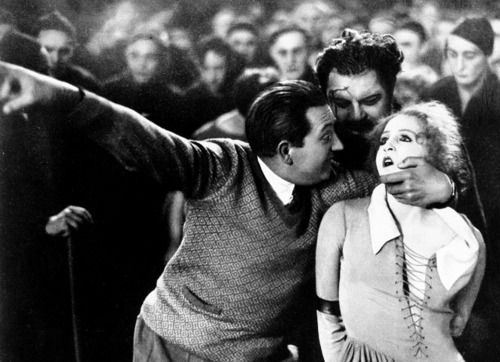 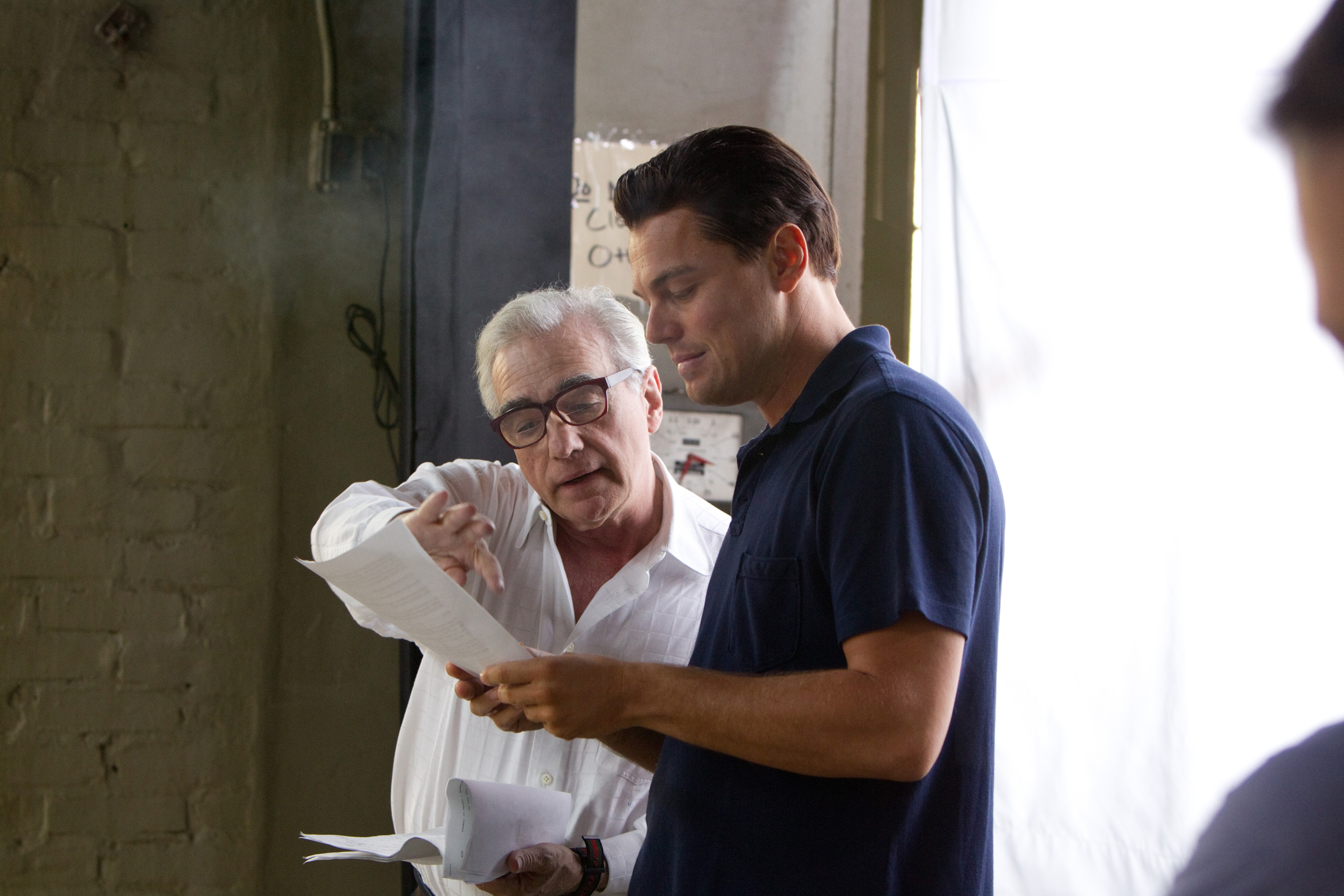 4
zápatí prezentace
Herectví podle Bertolta Brechta
Kritické, distancované a zcizující herectví

Cílem je zablokovat empatickou diváckou reakci a iniciovat racionální, hodnotící a kritický odstup 

Epizodické herectví – preference izolovaných výjevů na úkor logického řetězení příčiny a důsledku

Jde proti realismu a přesvědčivosti fikce >> vyzdvihuje spíš proces konstrukce (podívané) na úkor výsledné celistvé a bezešvé kreace

Prezentace na úkor reprezentace
Postavy v modernistických filmech (zlomky a náznaky)
Postmoderní a (čisté) žánrové figury (předpoklad nebo citace existujících vzorů a předloh)
5
zápatí prezentace
Stanley Kubricka herecké vedení
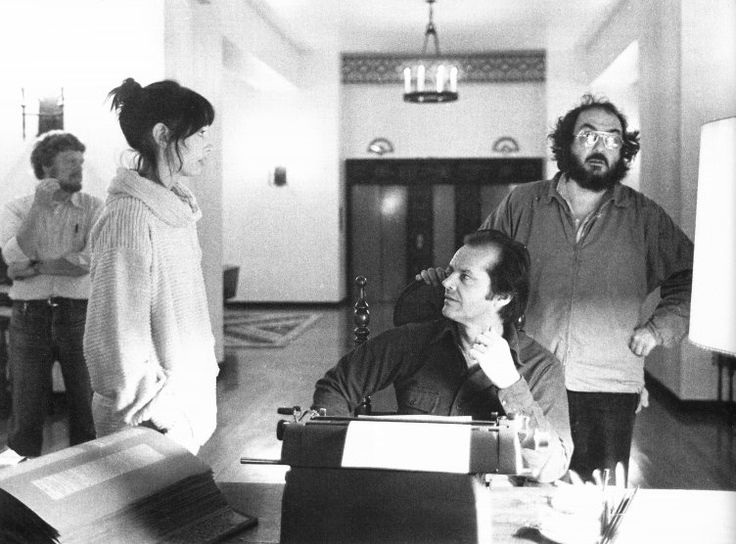 Tvůrčí spolupráci s herci komplikuje četné opakování záběrů s pouhým minimem herecké akce >> vychází ze Stanislavského pojetí “aktivní analýzy”
Chybí však kolaborativní aspekt analýzy – Kubrick nedává žádné instrukce
Jack Nicholson jako ideální herec (široký rejstřík, metodické zázemí i ochota podřídit se režisérově vizi)
6
zápatí prezentace
Osvícení (1980, r. Stanley Kubrick)
7
zápatí prezentace
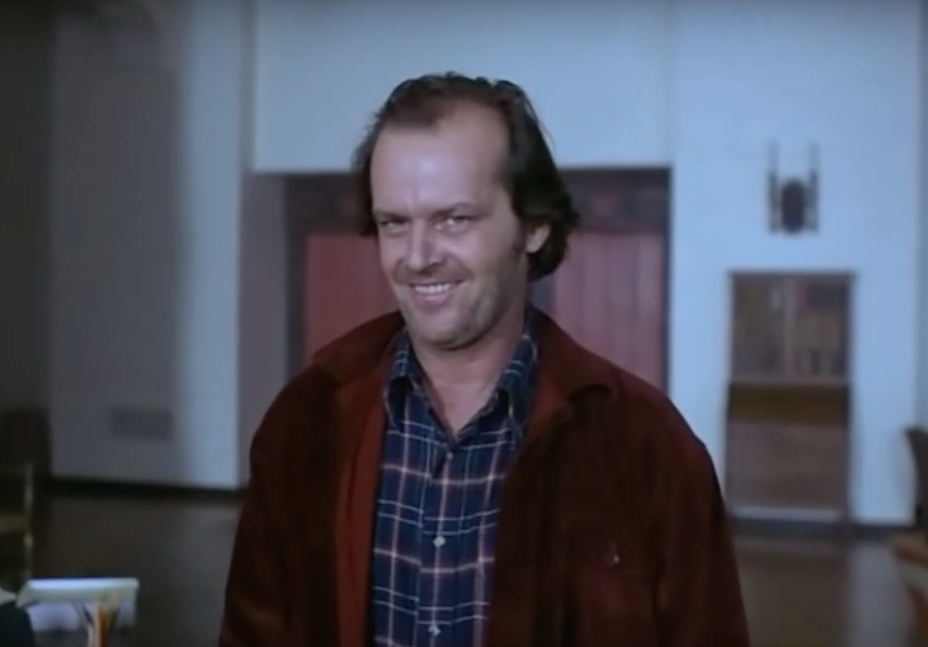 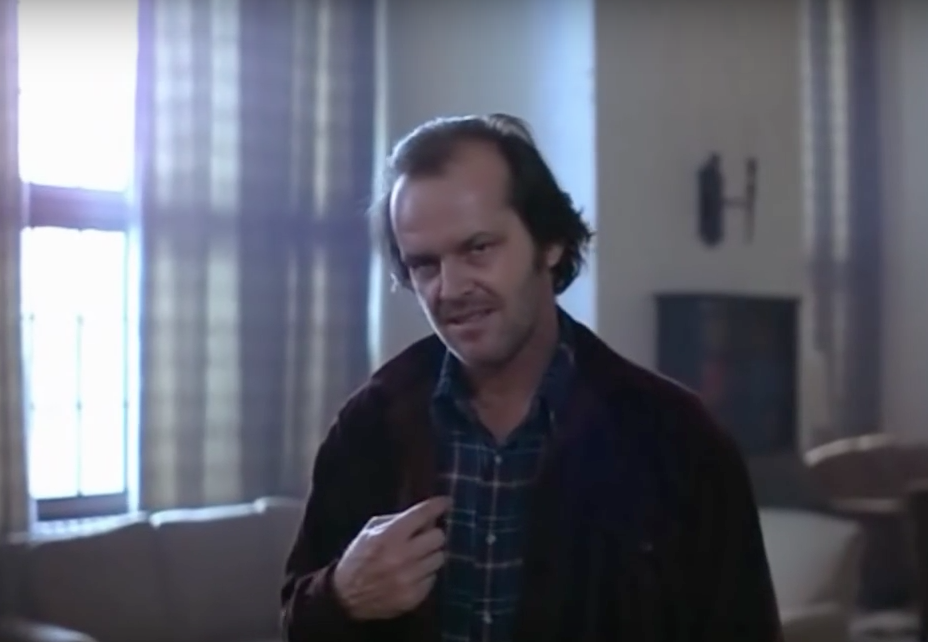 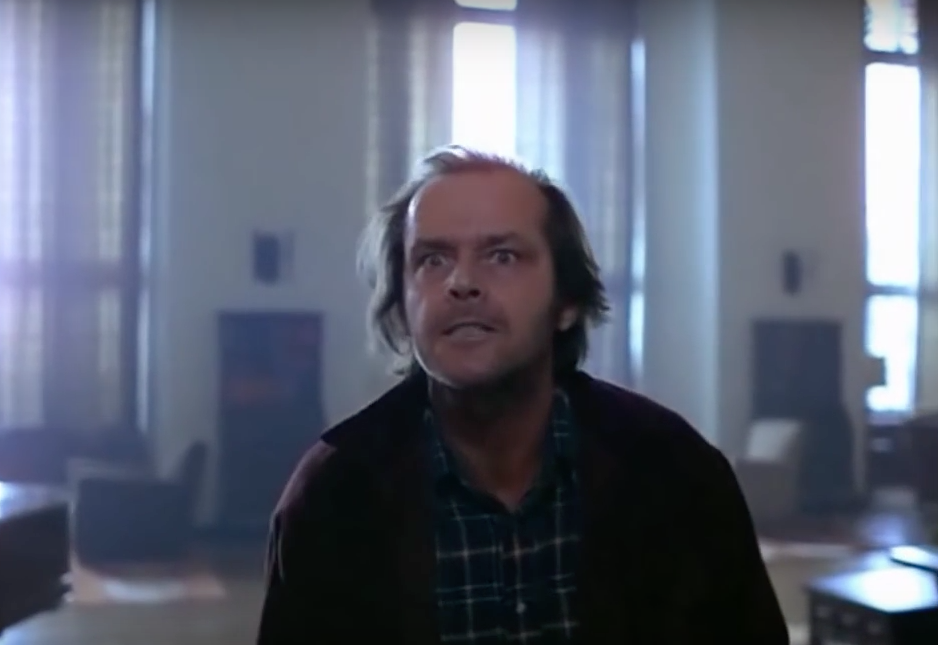 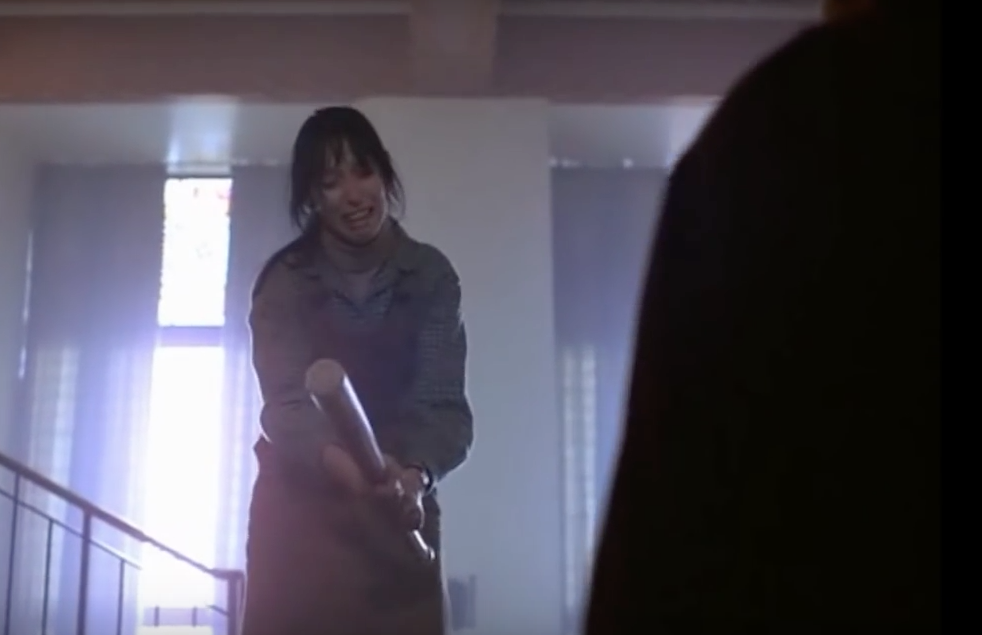 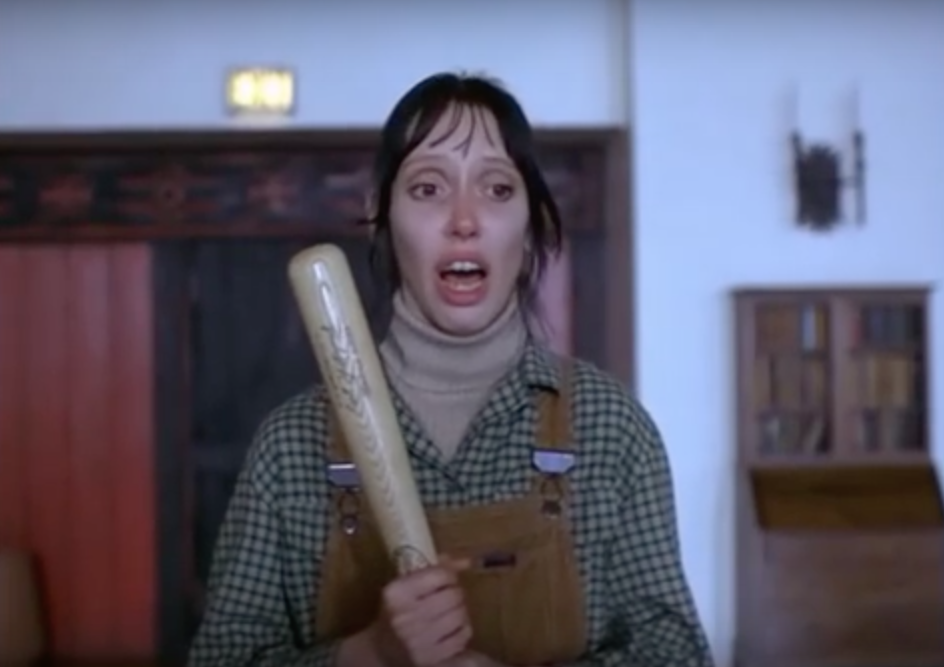 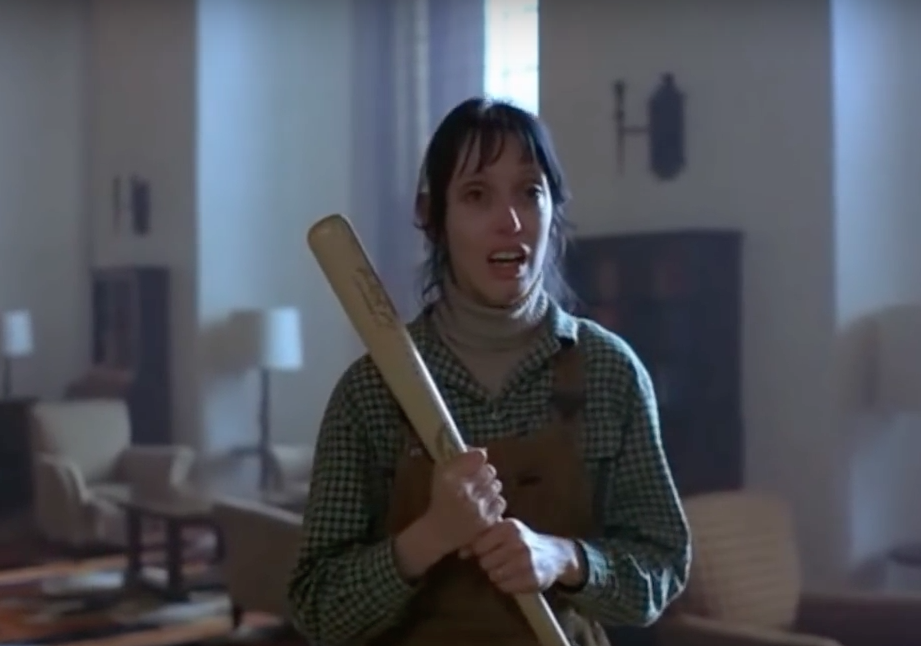 8
zápatí prezentace
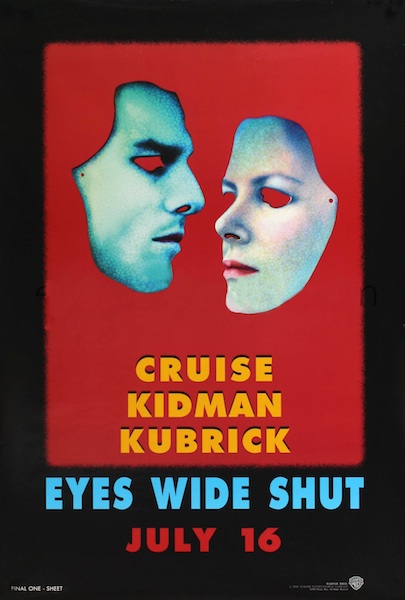 Spalující touha
I v případě svého posledního filmu Kubrick upřednostňuje výrazně stylizované herectví, ale dynamika se oproti Osvícení převrací.
Rozkolísaní příběhu mezi snem a realitou, mezi maskou a skutečnou identitou podporuje casting hlavních rolí.
Obsazení důverně známého, reálného páru na bázi brechtovského zosobnění.
9
zápatí prezentace
Tom Cruise a Nicole Kidman
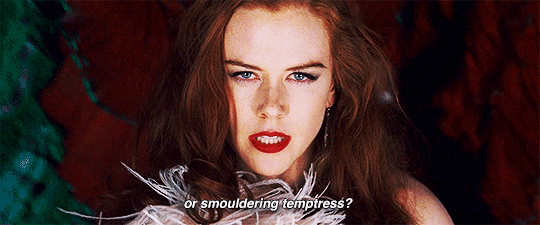 10
zápatí prezentace
Spalující touha (1999, r. Stanley Kubrick)
11
zápatí prezentace
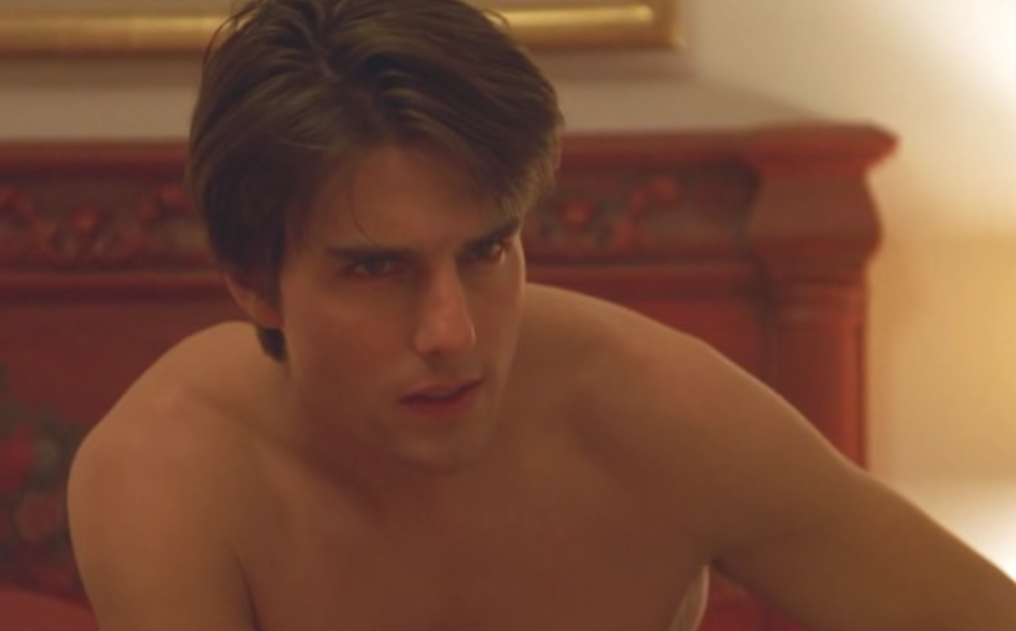 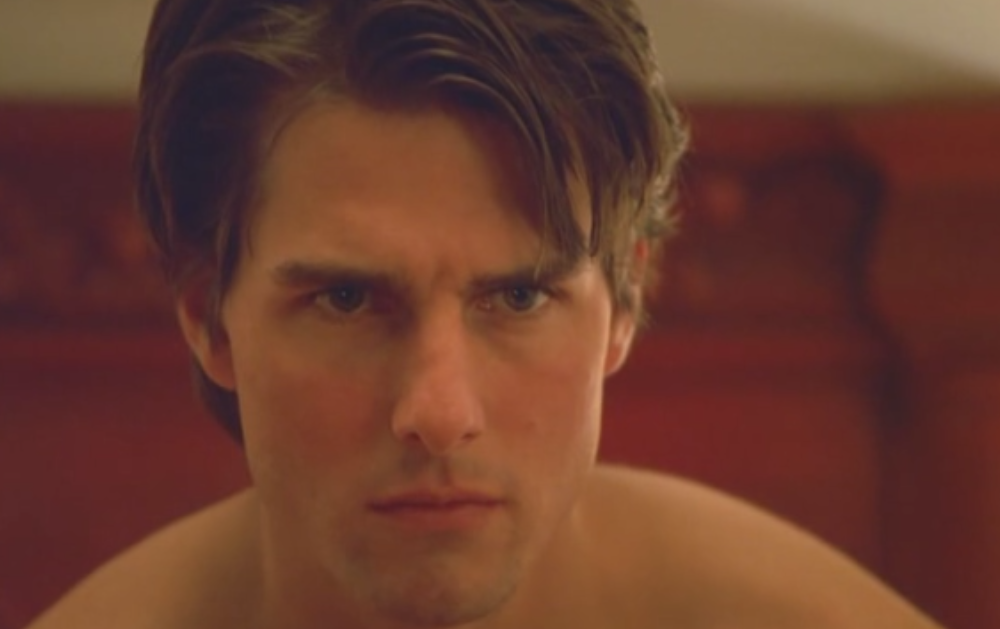 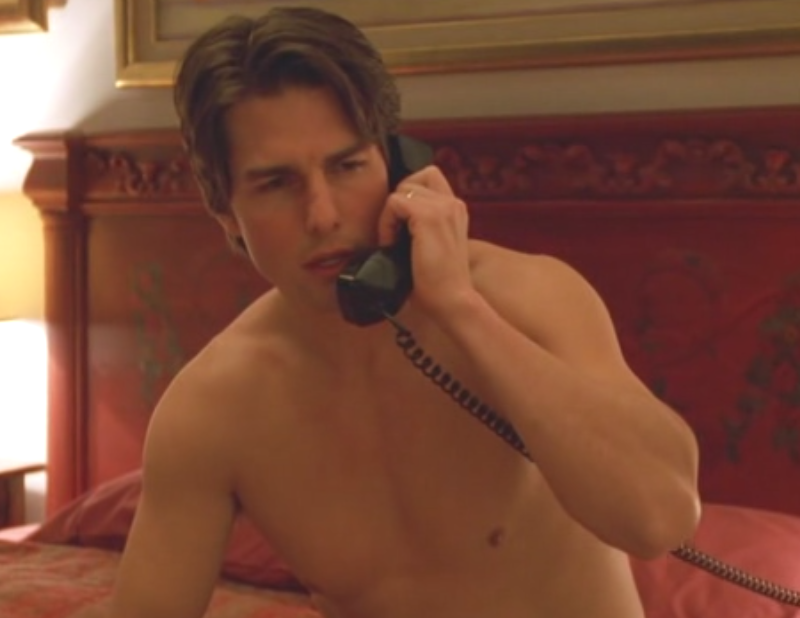 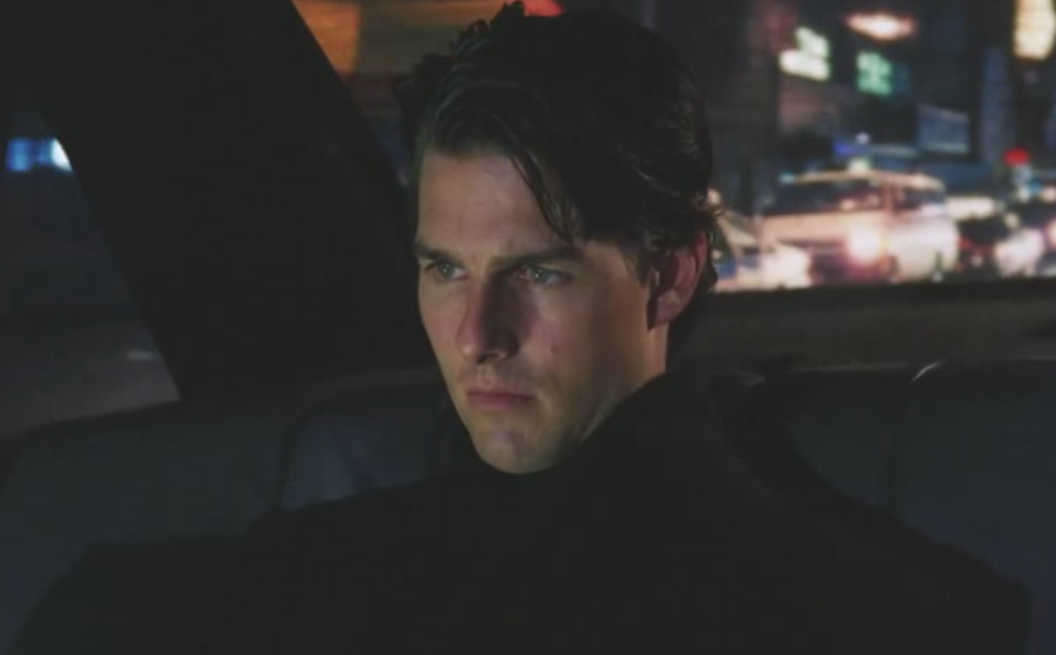 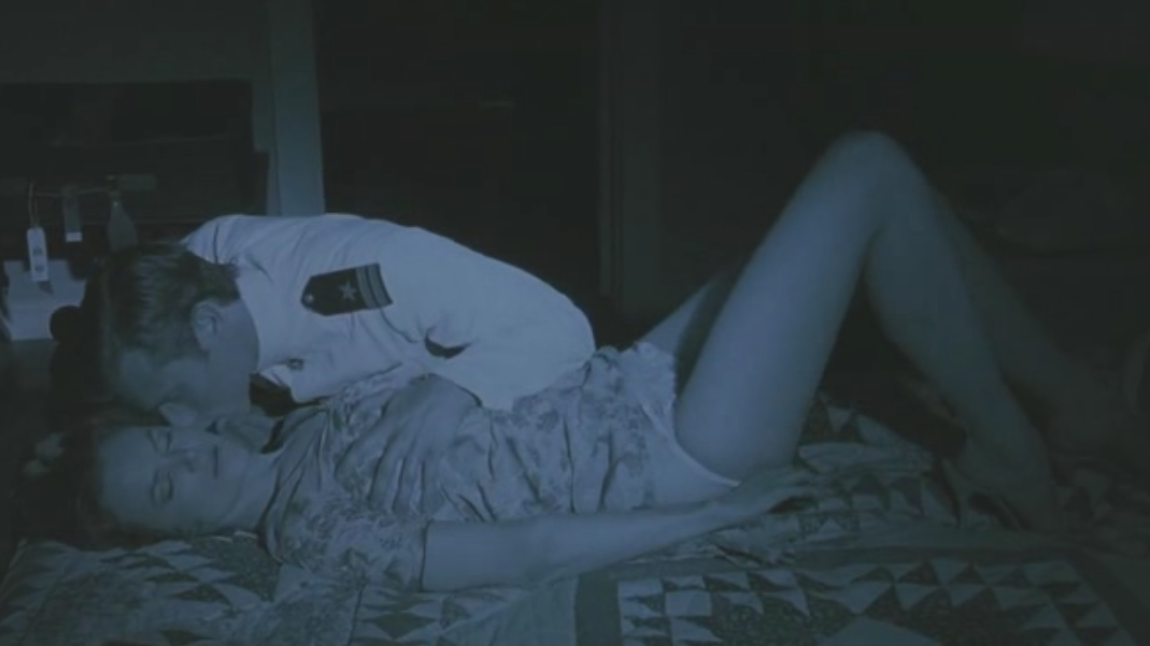 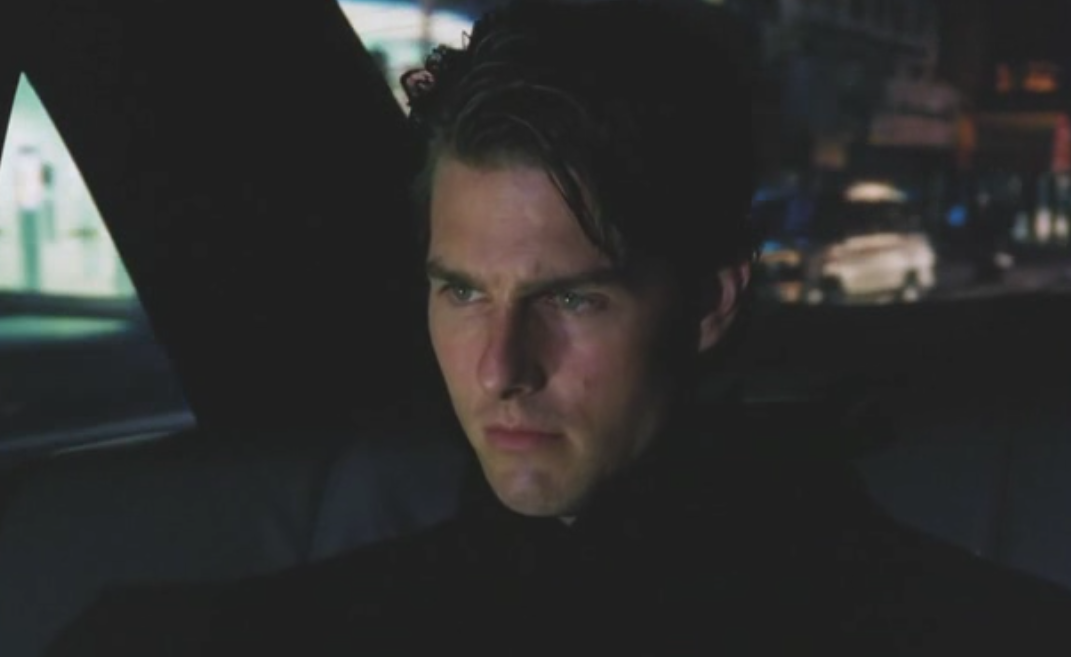 12
zápatí prezentace
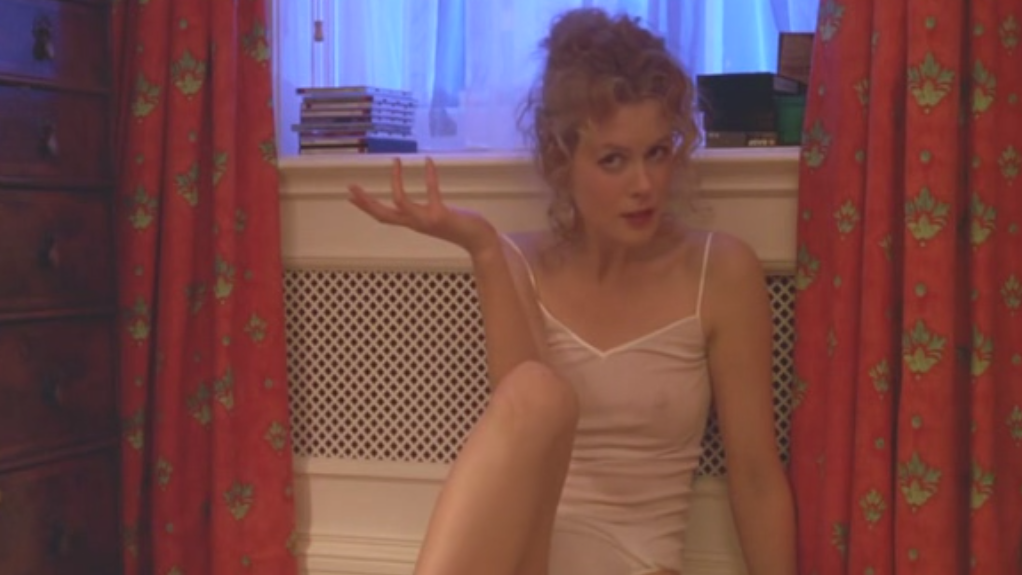 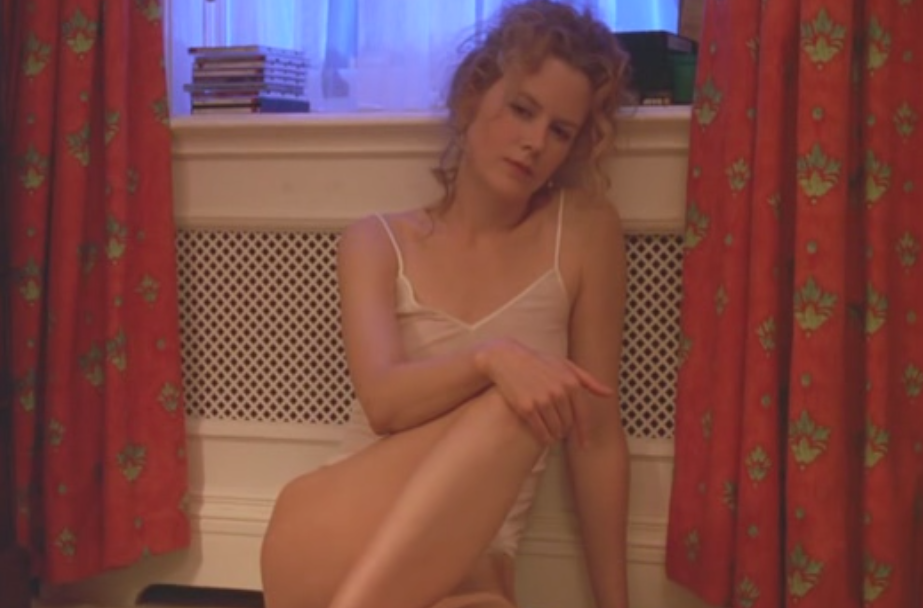 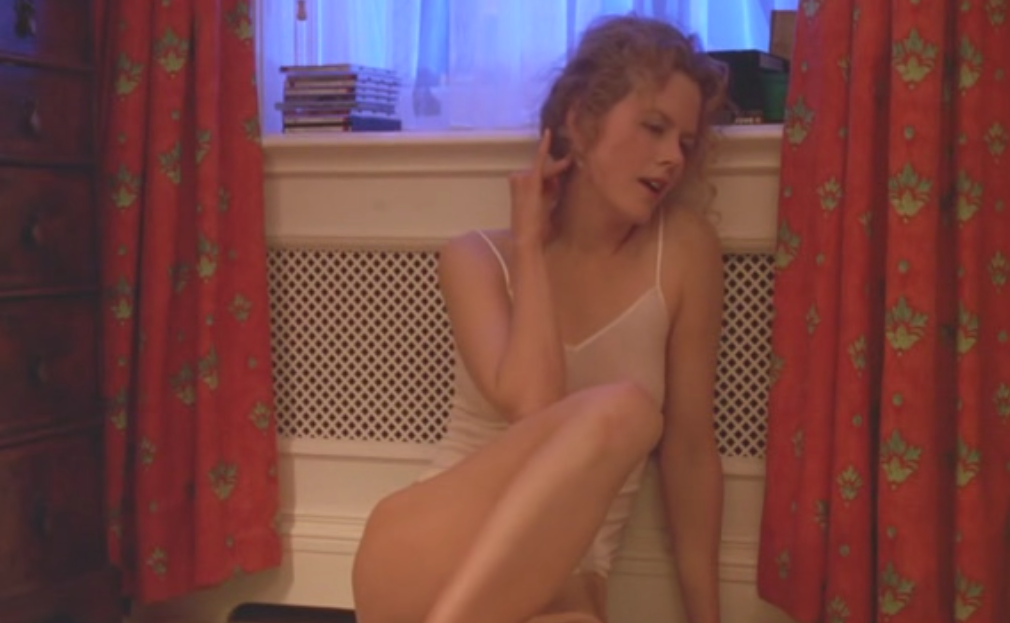 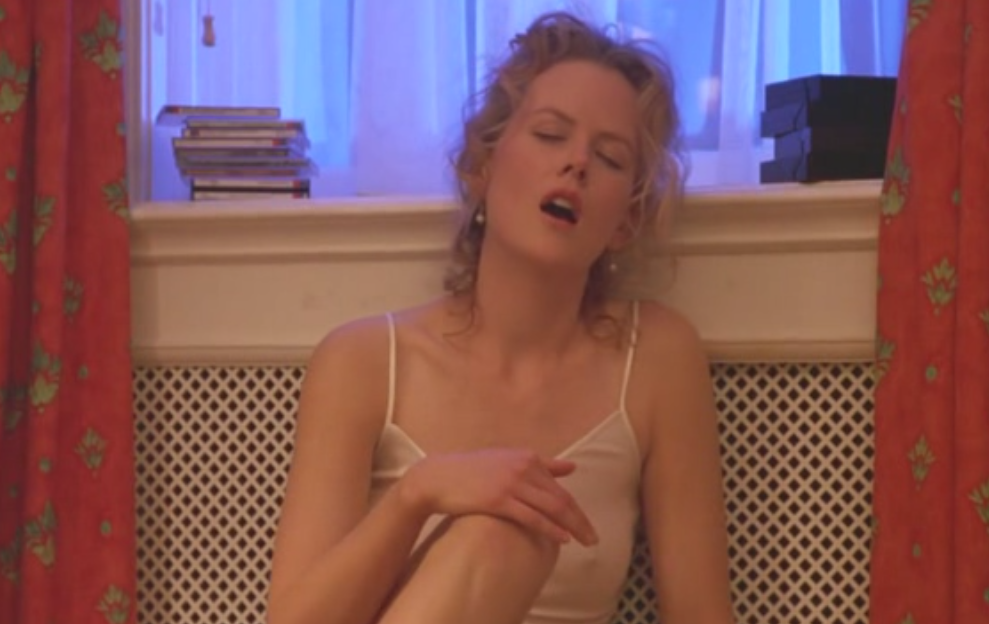 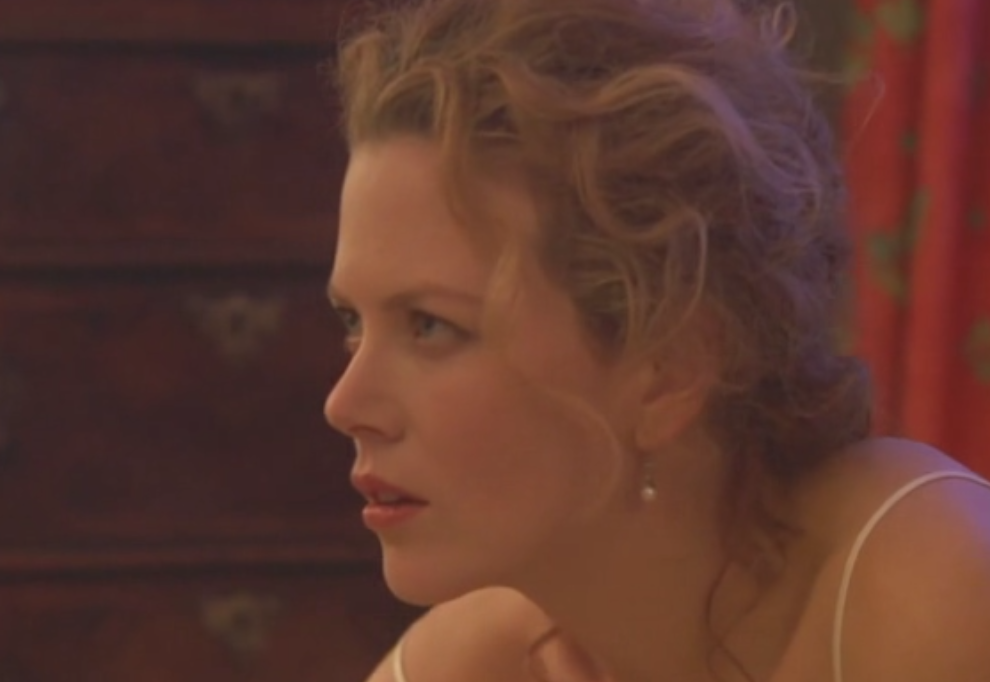 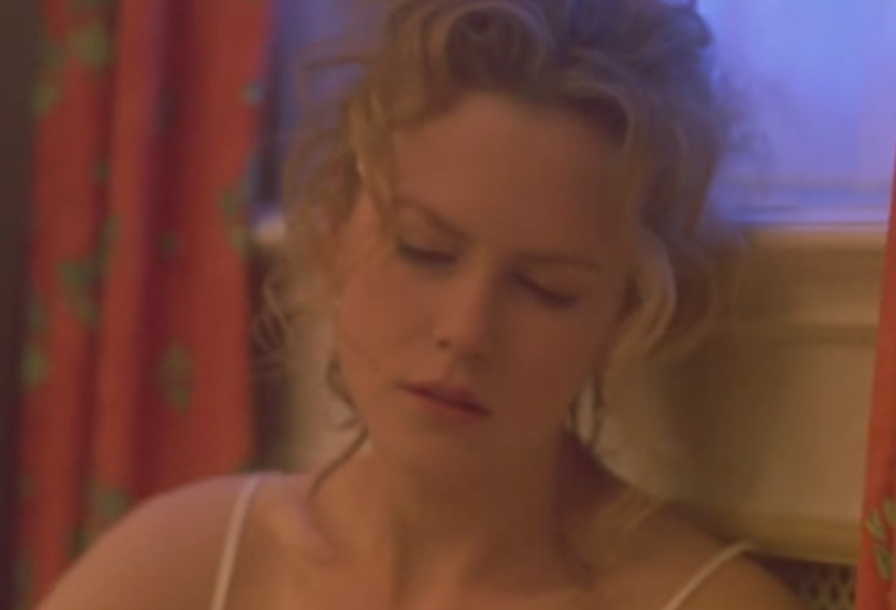 13
zápatí prezentace
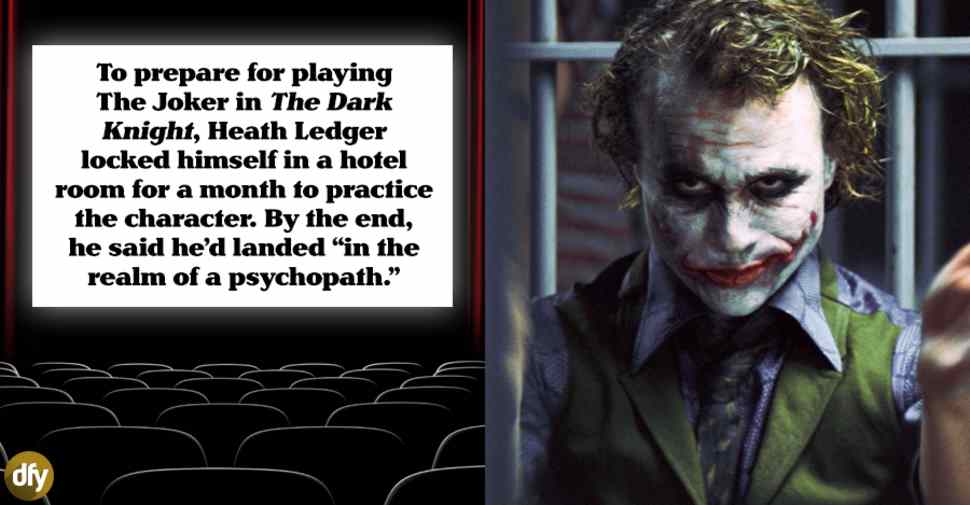 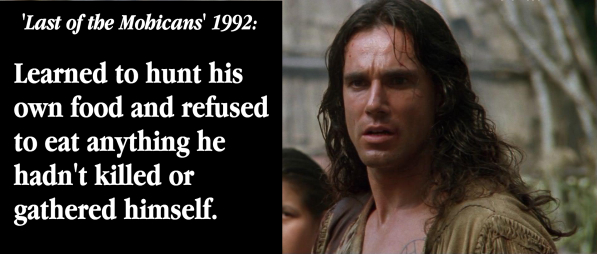 14
zápatí prezentace
Stanislavského systém
Konstantin Sergejevič Stanislavský 1863 – 1938; herec a divadelní režisér, teorie herectví neustále testována v rámci vlastní praxe
Vliv jak na socialistický realismus (SSSR) tak na psychologický realismus v USA
 Vede ke konstrukci postavy v souladu s hercovou “vnitřní pravdou” a “emocionální pamětí” >> ztvárnění role pod vlivem hercových prožitků spíš než skrz doslovnou interpretaci předlohy
Herci nehrají do publika, ale sugeruje se dojem čtvrté zdi, skrz kterou diváci přihlížejí reálné události
Paralely s dobovým pojetím psychoanalýzy a modernistické prózy jako proudu vědomí
Preferuje kolektivní souhru a nevyzdvihuje jednotlivce
15
zápatí prezentace
Metoda – Lee Strasberg
Americký herec, režisér a pedagog
Spoluzakladatel Group Theatre (1931–1941), od roku 1951 ředitel Actors studia
Kontroverzní figura – posedlost hvězdami, dezinterpretace Stanislavského učení, bytostný manipulátor versus neoddiskutovatelný vliv na několik generací předních herců
Vyzdvihování individuálního hereckého výkonu namísto kolektivní souhry
Cvičení vycházející z dobově populární ego-psychologie >> vede až k záměně hercových vlastních pocitů a prožitků s těmi, které preferuje scénář
V důsledku nahrává hvězdnému systému formou analogie mezi hercem a ztělesněnou rolí
Metodické herectví není vlastně nijak specifické; podstatný je u něj diskurz o vzniku role a přípravách, které herec v zájmu co nejvyšši autenticity podstoupil.
16
zápatí prezentace
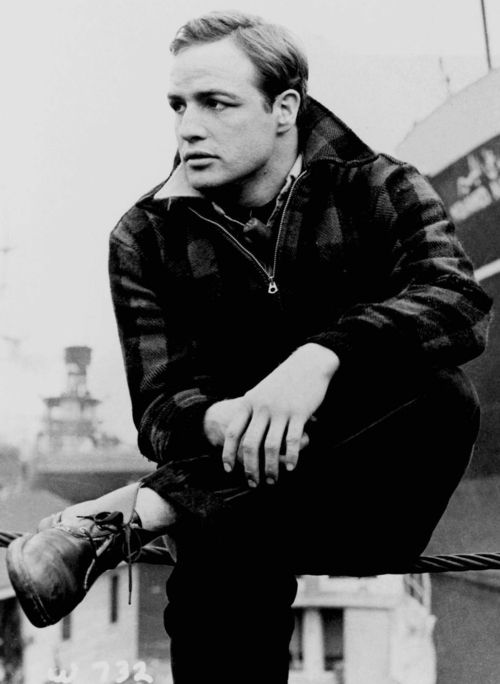 Specifika metodického herectví
Improvizace (dotváření dialogů a monologů, drmolení, přízvuky)
Uvolnění (spontánní pohyby, hrbení se…)

Psychologicky motivované odmlky a pauzy >> neschopnost hrdinů se vyjádřit
Uživání rekvizit a předmětů jako expresivních objektů
17
zápatí prezentace
Robert De Niro – Zuřící Býk (1980, R. Martin Scorsese)
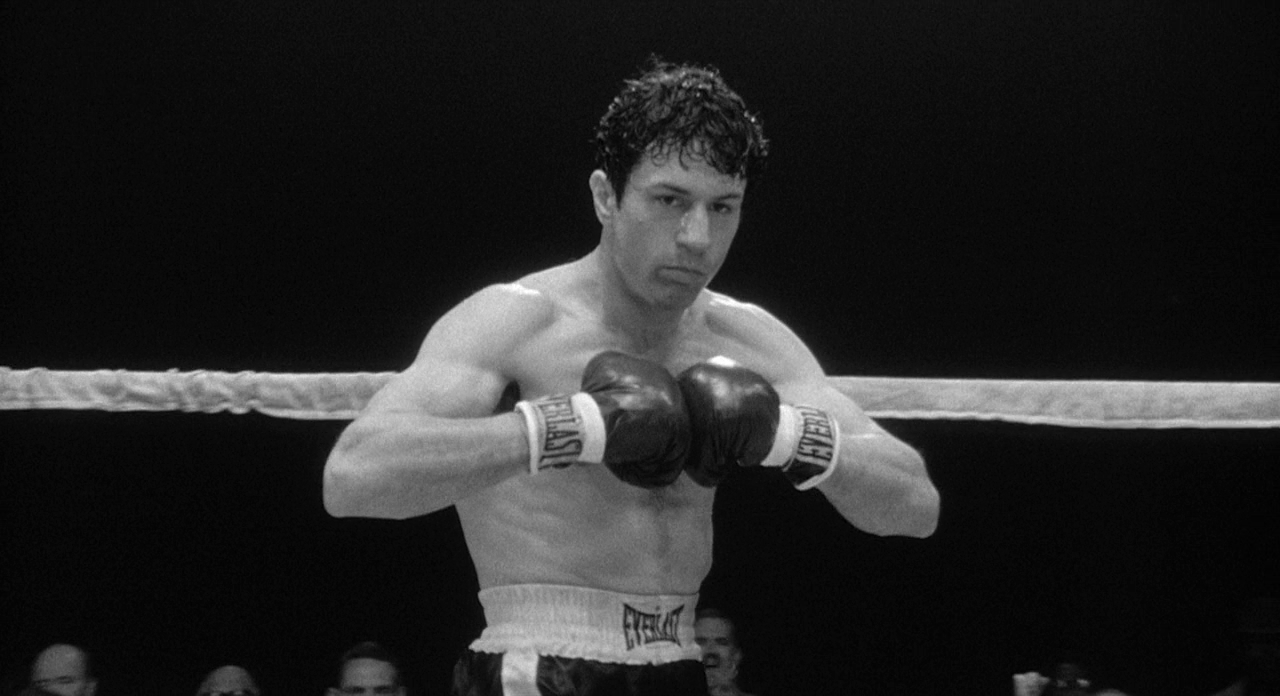 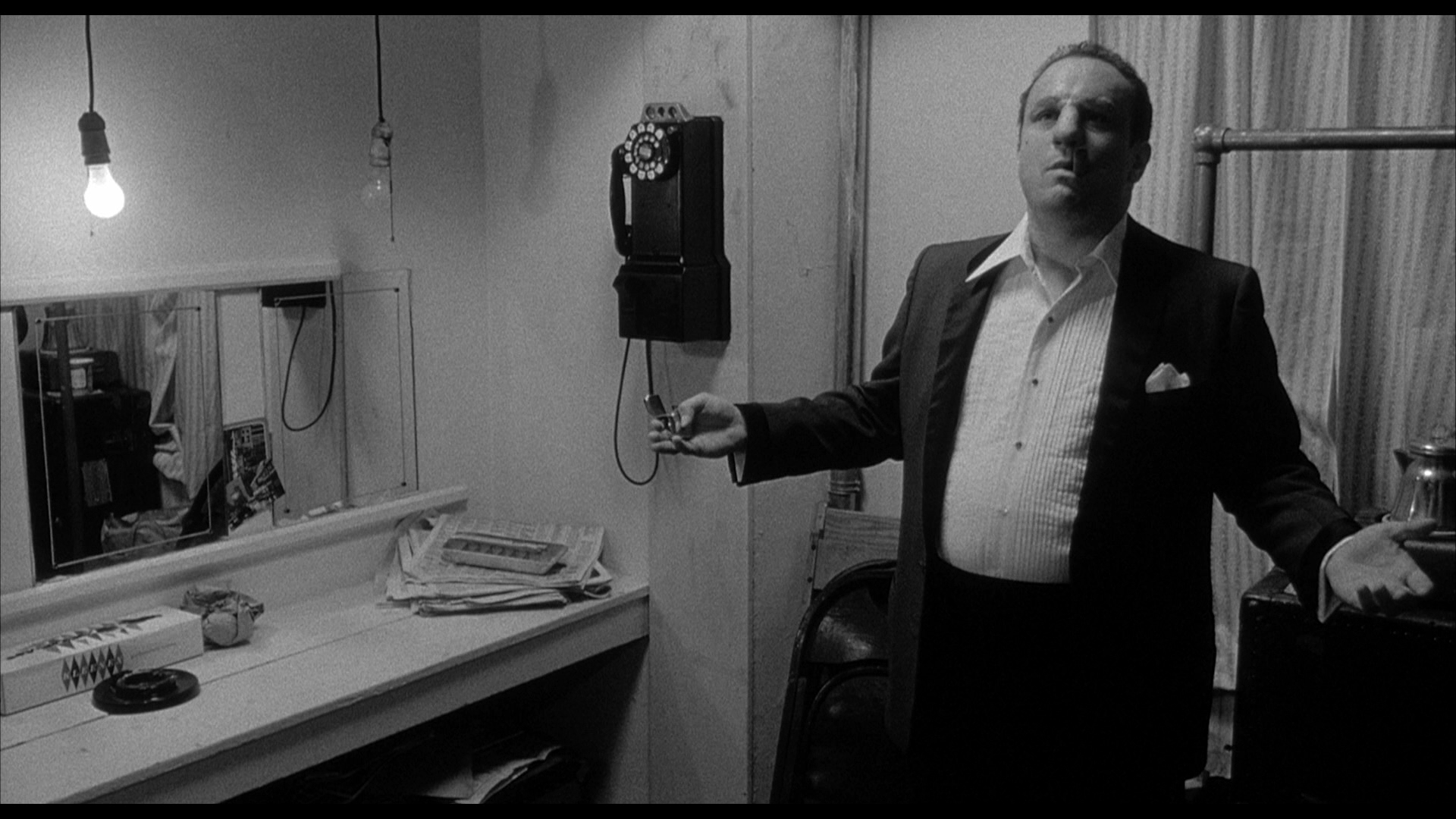 18
zápatí prezentace
Actorly transformation / herecká proměna
Inovace metodického herectví, která dovoluje a valorizuje fyzické extrémy ve jménu přípravy na roli

Dva faktory:
Soustředěná, dobrovolná a pro účely natáčení filmu podstoupená změna tělesných rozměrů
Účelem této transformace je větší autenticita hereckého výkonu.
Pro herce znamená tento drastický proces důkaz o jejich odevzdání se roli. Při udílení cen jsou tyto výkony vysoce hodnoceny >> má hmatatelné dopady na tržby konkrétních filmů i na jednotlivé herecké kariéry.
19
zápatí prezentace
Co preference takového typu herectví znamená?
Příznak kultury posedlé ideálním tělem, dietami a plastickými operacemi. 
Jde o dědictví metody, avšak bez rizikového životního stylu. Herecká proměna asociuje disciplínu, koncentraci na roli a profesionalitu namísto dřívější rebelie, sebedestrukce a psychické nevyrovnanosti.
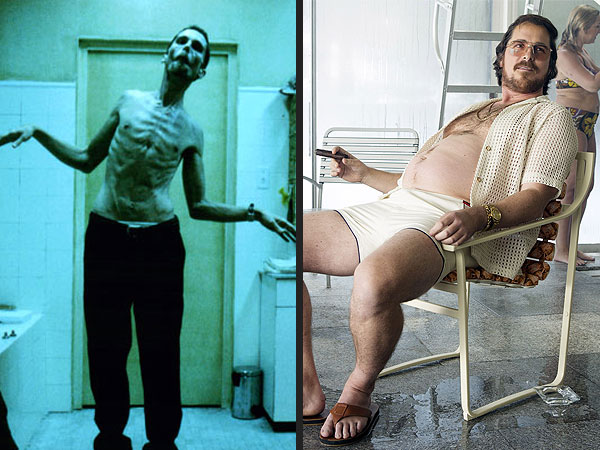 20
zápatí prezentace
Resumé
Jedním z nejčastěji uživaných případů extrémních hereckých modů je Brechtovské zcizení v kontrastu ke Stanislavského systému a hlavně vůči (Strasbergovu) metodickému herectví.

Zatímco metodické herectví směřuje k celistvé, hotové a autentické postavě, epizodické herectví vyzdvihuje spíš proces konstrukce postavy a od diváka vyžaduje spíš kritickou distanci vůči figuře.

Ačkoliv oba herecké mody pracují s tělem a fyzickým vzezřením herce, metoda schvaluje a valorizuje extrémní fyzické proměny ve jménu příprav na roli a slouží tak jako indikátor hercova tvůrčího nasazení. Naopak epizodické herectví využívá spíš podvratný potenciál typáže.
21
zápatí prezentace